Thư viện trường THCS Minh Đức
GIỚI THIỆU SÁCH
MỪNG NGÀY 
NHÀ GIÁO VIỆT NAM
20/11
LỊCH SỬ NGÀY NHÀ GIÁO VIỆT NAM 20/11
   
     Tháng 01 năm 1946, một tổ chức quốc tế các nhà giáo tiến bộ được thành lập ở Pari (thủ đô nước Pháp) lấy tên là FISE (Féderation International Syndicale des Enseignants - Liên hiệp quốc tế các Công đoàn Giáo dục). Năm 1949, tại Hội nghị quốc tế Vacsava (Varsovie - Thủ đô của Ba Lan) tổ chức FISE xây dựng một bản "Hiến chương các nhà giáo" gồm 15 chương với nội dung chủ yếu là đấu tranh chống nền giáo dục tư sản, phong kiến; xây dựng nền giáo dục tiến bộ; bảo vệ những quyền lợi vật chất và tinh thần chính đáng của nghề dạy học và nhà giáo 
     Trong những năm kháng chiến chống thực dân Pháp xâm lược, Công đoàn Giáo dục Việt Nam đã quan hệ với FISE để tranh thủ các diễn đàn quốc tế tố cáo âm mưu tội ác của bọn đế quốc xâm lược đối với nhân dân ta cũng như đối với giáo viên và học sinh đồng thời giới thiệu những thành tích của nền giáo dục cách mạng, tranh thủ sự đồng tình ủng hộ của toàn thể giáo viên trên thế giới đối với cuộc kháng chiến chính nghĩa của nhân dân ta.
     Vào mùa xuân năm 1953, Đoàn Việt Nam do Thứ trưởng Bộ Quốc gia Giáo dục Nguyễn Khánh Toàn làm trưởng đoàn dự Hội nghị quan trọng kết nạp Công đoàn Giáo dục của một số nước vào tổ chức FISE tại Viên (Thủ đô nước áo), trong đó có Công đoàn Giáo dục Việt Nam. Như vậy, chỉ một thời gian ngắn sau khi thành lập (22.7.1951), Công đoàn giáo dục Việt Nam đã được kết nạp là một thành viên của FISE.
Từ ngày 26 đến 30/8/1957, tại Thủ đô Vacsava, Hội nghị FISE có 57 nước tham dự, trong đó có cả Công đoàn Giáo dục Việt Nam, quyết định lấy ngày 20 tháng 11 làm ngày Quốc tế Hiến chương các nhà giáo.
     Ngày 20/11/1958, lần đầu tiên ngày "Quốc tế Hiến chương các nhà giáo" được tổ chức trên toàn miền Bắc nước ta. Những năm sau đó, ngày Lễ 20 tháng 11 còn được tổ chức tại các vùng giải phóng ở miền Nam. Hàng năm vào dịp Kỷ niệm 20- 11, cơ quan tiểu ban giáo dục thường xuất bản, phát hành một số tập san đặc biệt để cổ vũ tinh thần đấu tranh của giáo giới trong vùng tạm chiếm, động viên tinh thần chịu đựng gian khổ hy sinh của anh chị em giáo viên kháng chiến. 
     Sau ngày đất nước được thống nhất 30/4/1975, nền giáo dục cả nước được thống nhất, giáo giới Việt Nam đoàn kết nhất trí xây dựng nền giáo dục theo định hướng xã hội chủ nghĩa của Đảng Cộng sản Việt Nam.
Ý nghĩa của ngày "Quốc tế Hiến chương các nhà giáo" đã hoàn thành sứ mệnh lịch sử với giáo giới Việt Nam. Song ngày 20 -11 đã trở thành truyền thống với nội dung mới của giáo giới Việt Nam và của nhân dân Việt Nam.
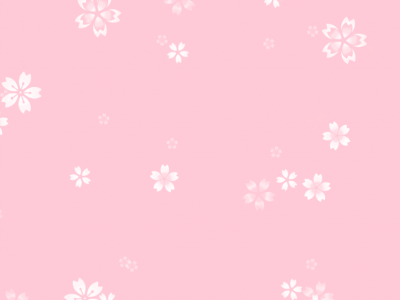 NGÔI TRƯỜNG MỌI KHI
Tác giả: Nguyễn Nhật Ánh

     Những câu chuyện về nhóm bạn học sinh năm đầu cấp 3 với bao kỷ niệm vui buồn hờn giận, bao nhiêu trò tinh nghịch của tuổi mới lớn. Với những Hạt tiêu, Tóc ngắn, Hột mít, Bảnh trai, Răng chuột, Mặt mụn… đã tạo nên không khí của một lớp học thật dễ thương với bao nhiêu tình cảm yêu thương, cảm động và gần gũi.

Link đọc sáchhttps://gacsach.com
Truyện “Bàn Có Năm Chỗ Ngồi” kể về những quan hệ bạn bè của 5 em học sinh lớp 8 chung lớp, chung tổ và ngồi chung bàn. Với 12 chương, câu truyện sẽ đưa bạn đọc trở về với tuổi thơ với bao kỉ niệm khó quên.Link đọc sáchhttps://gacsach.com
Thư viện trường THCS Minh Đức cảm ơn quý thầy cô và các em học sinhChúc quý thầy cô và các em học sinh nhiều sức khỏe